大数据应用人才培养系列教材
大数据系统运维
刘  鹏    张  燕    总主编
姜才康    主编                             陶建辉    副主编
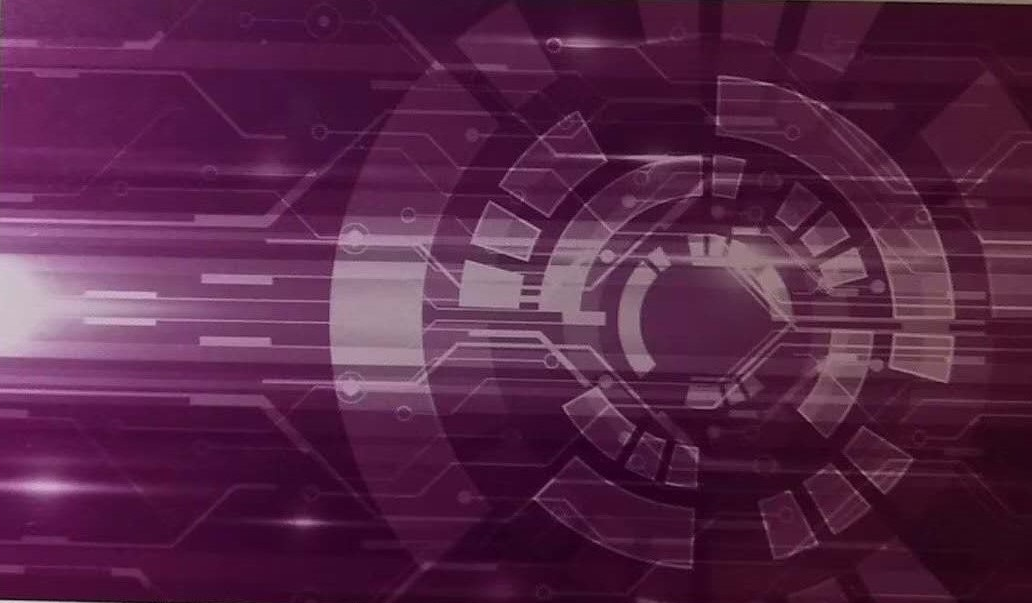 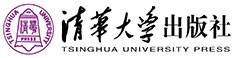 大数据应用人才培养系列教材
第五章　安全管理
5.1　安全概述
5.2　资产安全管理
5.3　应用安全
5.4　安全威胁
5.5　安全措施
习题
5.1 安全概述
第五章 安全管理
安全管理的主要目标
保密性是指对数据的访问限制，只有被授权的人才能使用。
完整性特别是与数据相关的完整性，指的是保证数据没有在未经授权的方式下改变。
可用性是指计算机服务时间内，确保服务的可用。
5.1 安全概述
第五章 安全管理
自从互联网诞生以来，黑客和攻击就伴随而来，信息安全的问题一直呈现上升态势。
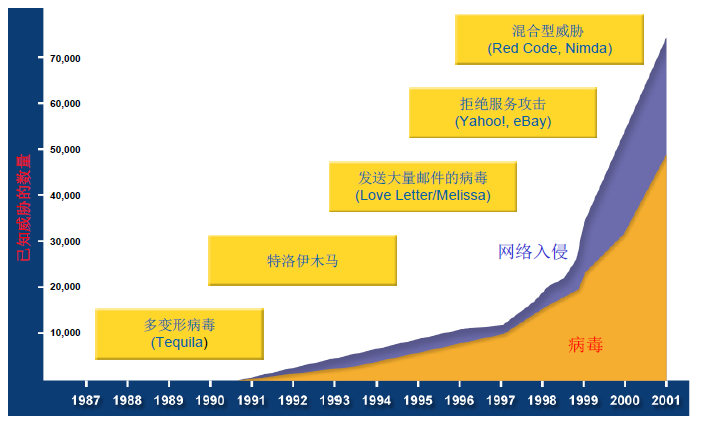 大数据应用人才培养系列教材
第五章　安全管理
5.1　安全概述
5.2　资产安全管理
5.3　应用安全
5.4　安全威胁
5.5　安全措施
习题
5.2 资产安全管理
第五章 安全管理
环境设施管理
环境可以分为服务器机房环境和终端办公环境
门禁系统目前应用比较广泛的主要分为卡片式，密码式，生物特征和混合式：卡片式的门禁系统，人员需凭刷卡进出；密码式门禁系统，人员凭借口令输入进出；生物特征式的门禁系统，人员可以通过指纹，虹膜，面部识别等生物特征进行进出。
混合方式的门禁系统可能会采取卡片，密码或者生物特征中的多种方式。而对于非企业内部的工作人员，最好有一套临时人员的进出登记制度，对于机房等关键场所，需要有内部人员陪同。
为保护昂贵的电子设备和数据资源，机房一般都会采用报警及灭火系统。传统的水因为会破坏电子设备，该系统是将某些具有灭火能力的气态化合物，常温下贮存于常温高压或低温低压容器中，在火灾发生时通过自动或手动控制设备施放到火灾发生区域，从而达到灭火目的。
视频监控也是一个通用的安全管控手段，在关键的通道，入口处安装音视频监控设备，通过摄像和录音的方式获取环境的实时状态，并根据存储容量，保存数天或者数月的存档，方便以后调档查询。
5.2 资产安全管理
第五章 安全管理
设备安全
为防各种设备的丢失或者损坏，设备的管理必不可少。常见的管控措施对所有设备进行统一登记和编码，在新购、维修、报废、迁移等环节对资产的配置信息进行及时维护，每年固定时间对设备信息进行审计复核。目前，已经有二维码或者RFID内置的标签，可以粘贴在各种设备的物理表面，方便进行统一管理。
大数据应用人才培养系列教材
第五章　安全管理
5.1　安全概述
5.2　资产安全管理
5.3　应用安全
5.4　安全威胁
5.5　安全措施
习题
5.3 应用安全
第五章 安全管理
技术安全
A
B
C
D
安全漏洞
安全开发
安全测试
运维加固
5.3 应用安全
第五章 安全管理
技术安全
5.3 应用安全
第五章 安全管理
技术安全
5.3 应用安全
第五章 安全管理
数据安全
存储安全
传输安全
访问安全
5.3 数据安全
第五章 安全管理
水印信号技术
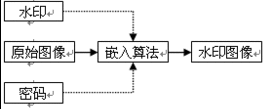 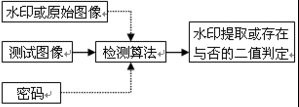 水印信号的验证
水印信号嵌入
大数据应用人才培养系列教材
第五章　安全管理
5.1　安全概述
5.2　资产安全管理
5.3　应用安全
5.4　安全威胁
5.5　安全措施
习题
5.4 安全威胁
第五章 安全管理
人为失误
01
02
03
04
人自身原因
环境原因
工具原因
流程原因
5.4 安全威胁
第五章 安全管理
外部攻击
5.4 安全威胁
第五章 安全管理
信息泄露
信息泄露是信息安全的重大威胁，国内外都发生过大规模的信息泄露事件。
2015年2月，国内多家酒店的网站存在高危漏洞，房客开房信息大量泄露，一览无余，黑客可轻松获取到千万级的酒店顾客的订单信息，包括顾客姓名、身份证、手机号、房间号、房型、开房时间、退房时间、家庭住址、信用卡后四位、信用卡截止日期、邮件等等大量敏感信息。
2016年5月，位于美国纽约的轻博客网站Tumblr账户信息泄露，涉及的邮箱账号和密码达65,469,298个。由于一般用户在互联网上习惯使用相同账号和密码，一旦一个网站的账号遭到泄露，其他网站会受到撞库攻击，造成更大规模的信息泄露。
5.4 安全威胁
第五章 安全管理
灾害
洪灾灾害
火灾灾害
01
02
地震灾害
人为因素
03
04
大数据应用人才培养系列教材
第五章　安全管理
5.1　安全概述
5.2　资产安全管理
5.3　应用安全
5.4　安全威胁
5.5　安全措施
习题
5.5 安全措施
第五章 安全管理
安全制度规范
5.5 安全措施
第五章 安全管理
安全防范措施
5.5 安全措施
第五章 安全管理
SSL中间人攻击
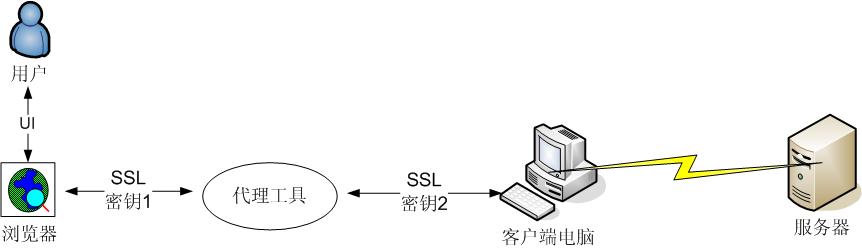 大数据应用人才培养系列教材
第五章　安全管理
5.1　安全概述
5.2　资产安全管理
5.3　应用安全
5.4　安全威胁
5.5　安全措施
习题
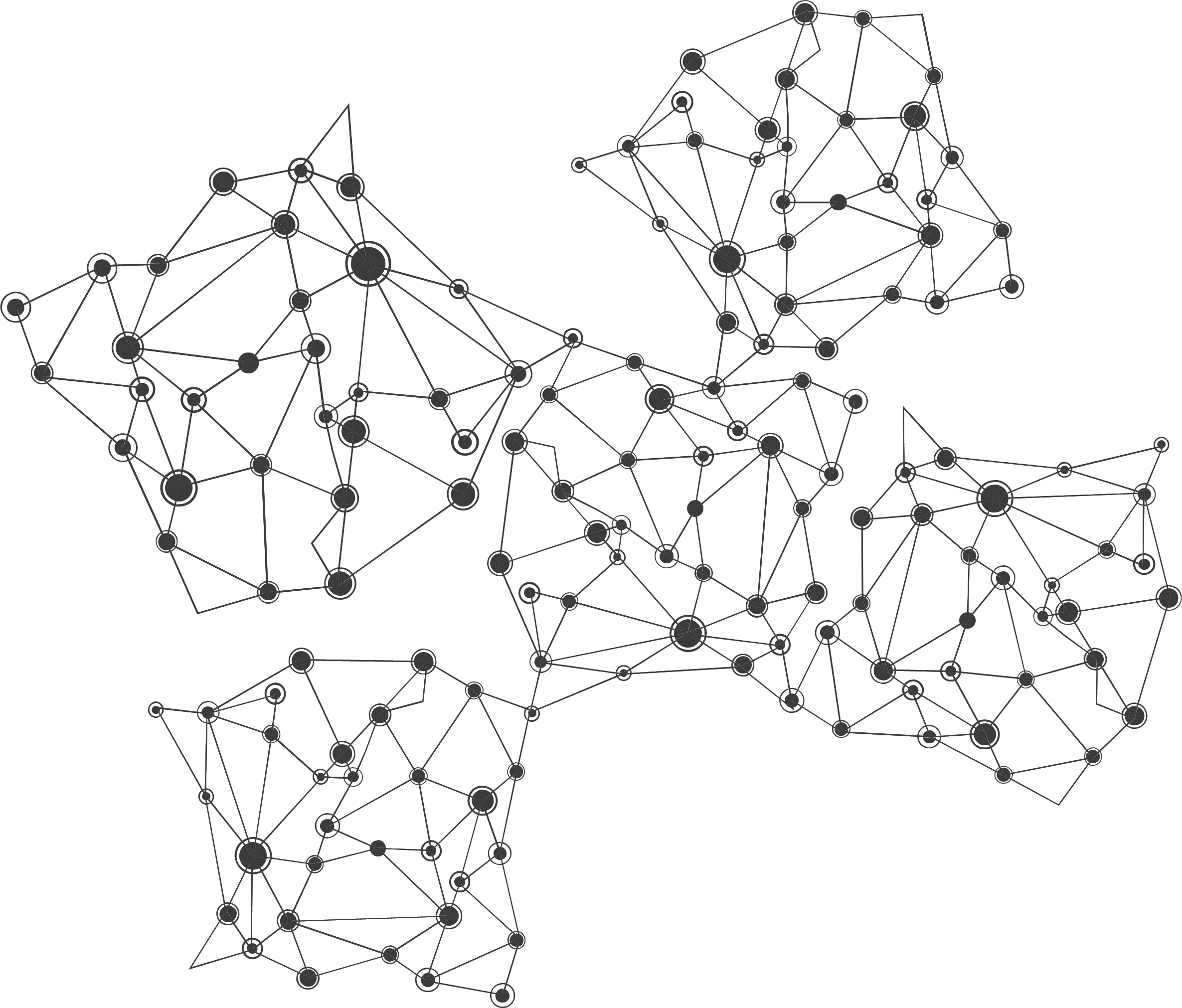 习题：
1.安全中的完整性指的是计算机服务时间内，确保服务的可用。
2.视频监控重点是实时监控，一般不需要存档。
3.跨站脚本（XSS）漏洞的原因是因为缺少强壮的认证措施。
4.健壮的输入和输出过滤可以大大降低Web应用受攻击的风险。
5.开发过程中的漏洞只能通过修改代码规避，其他方式都不可行。
AIRack人工智能实验平台
——一站式的人工智能实验平台
DeepRack深度学习一体机
——开箱即用的AI科研平台
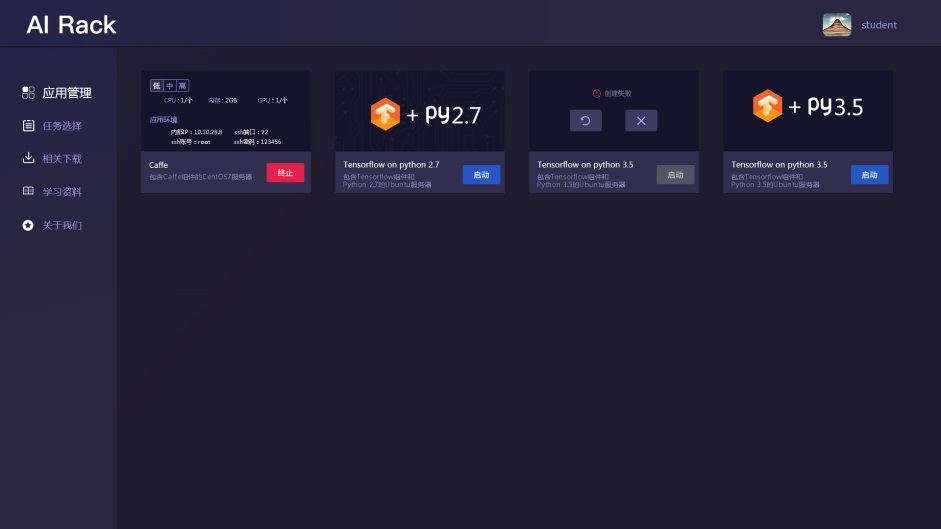 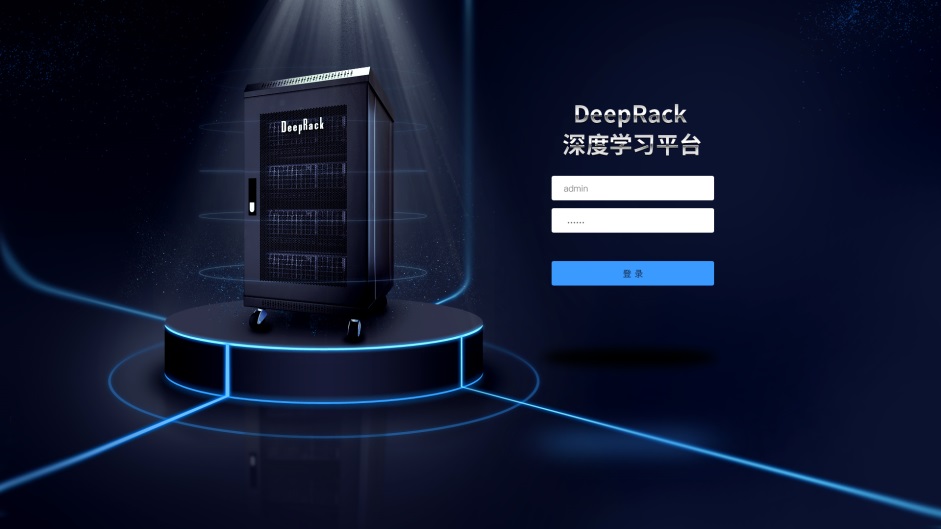 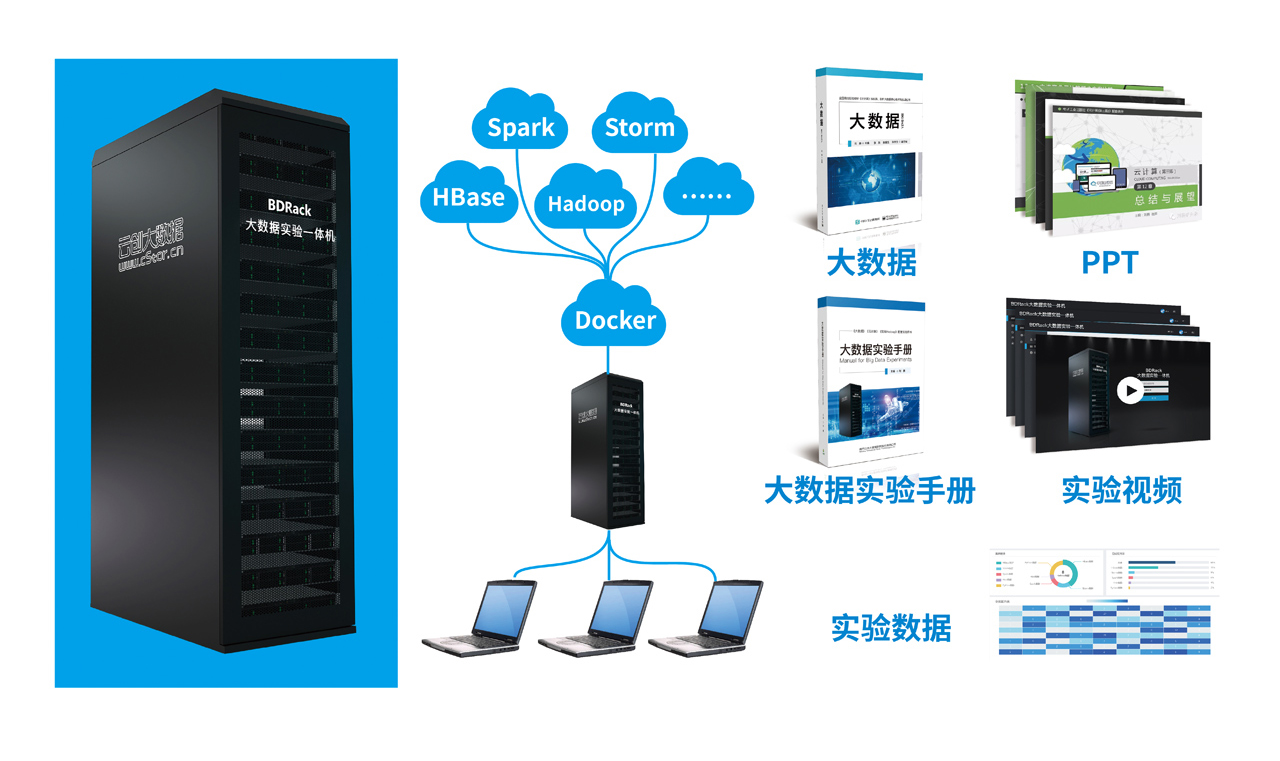 BDRack大数据实验平台——一站式的大数据实训平台
云创公众号推荐
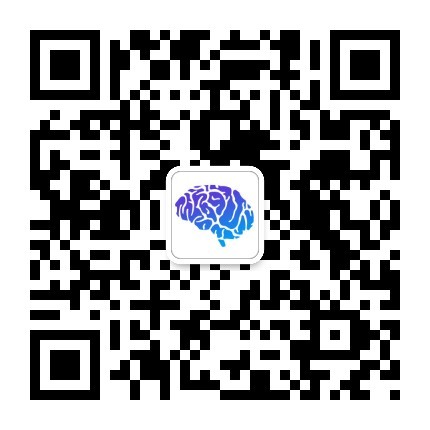 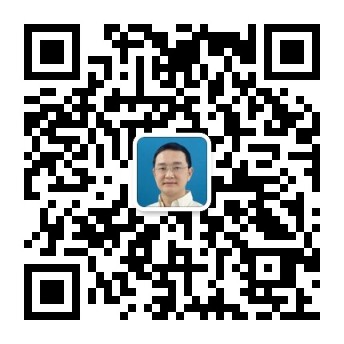 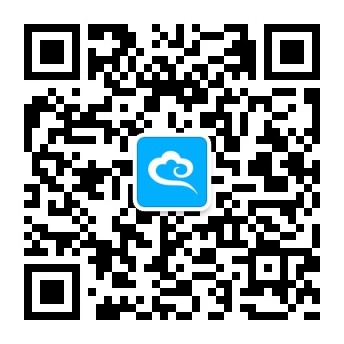 深度学习世界
刘鹏看未来
云计算头条
微信号：dl-world
微信号：lpoutlook
微信号：chinacloudnj
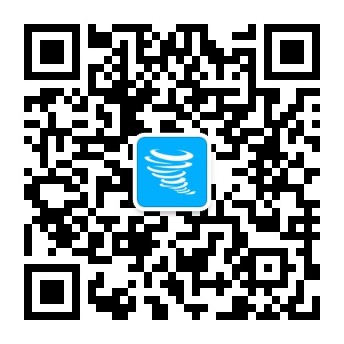 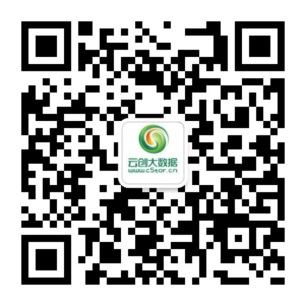 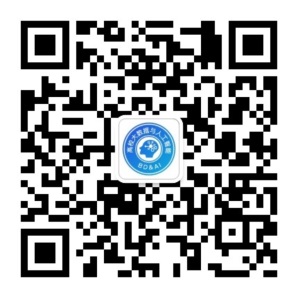 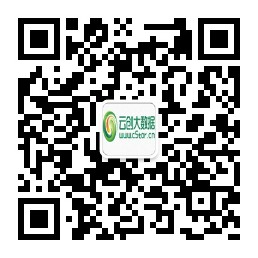 中国大数据
云创大数据服务号
高校大数据与人工智能
云创大数据订阅号
微信号：cstorbigdata
微信号：cstorfw
微信号：data_AI
微信号：cStor_cn
手机APP推荐
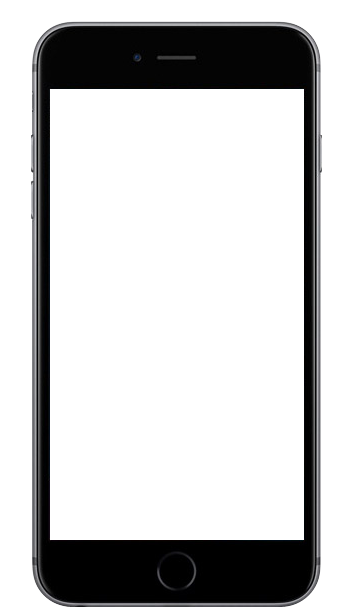 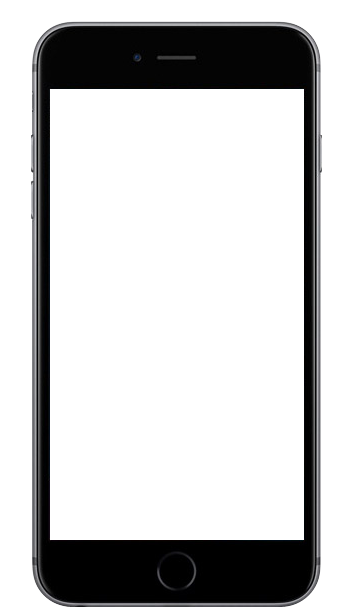 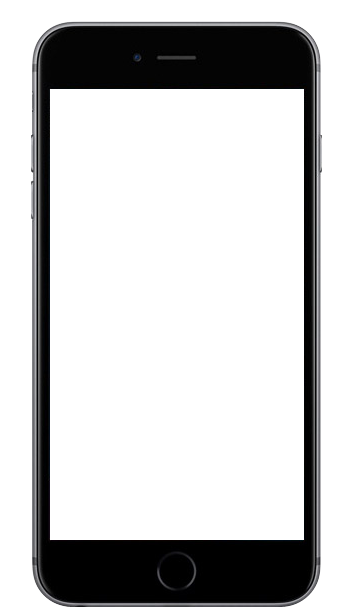 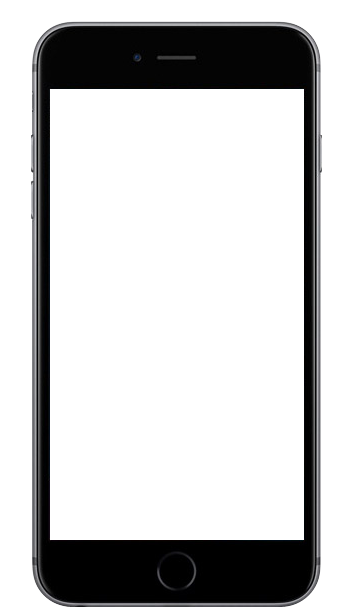 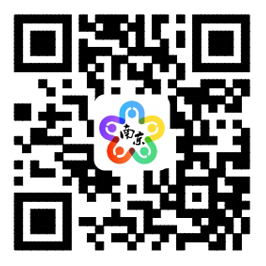 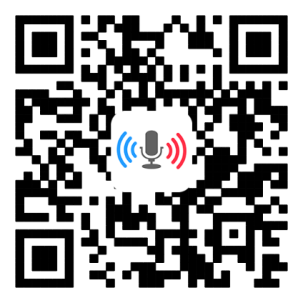 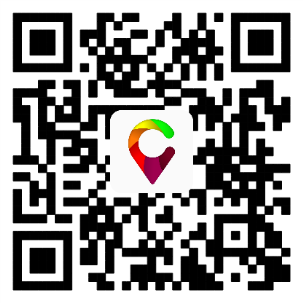 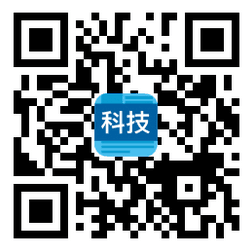 我的PM2.5
同声译
我的南京
科技头条
随时随地准确
查看身边的
PM2.5值
支持26种语言
互译的实时翻
译软件
云创大数据为路
况大数据应用提
供技术支持
汇聚前沿资讯
的科技情报站
网站推荐
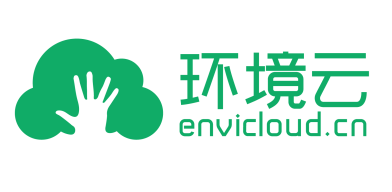 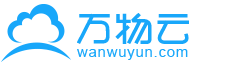 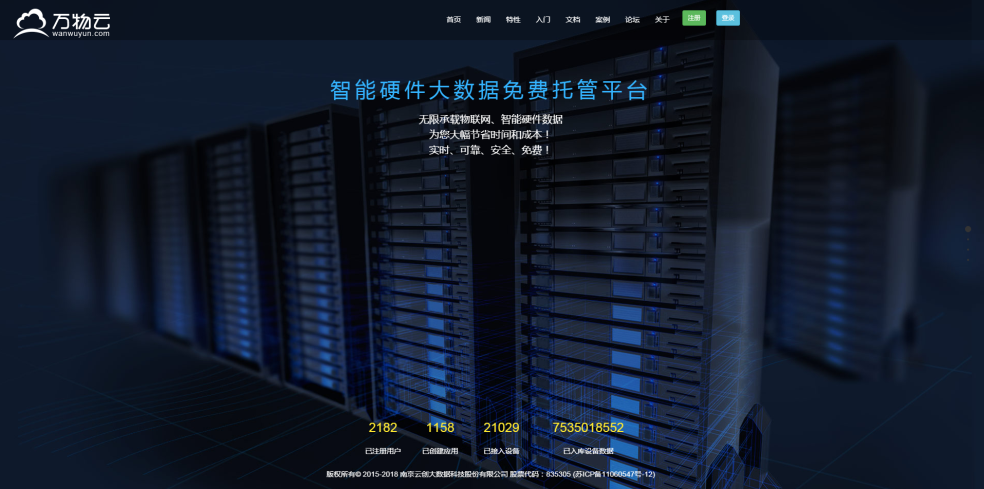 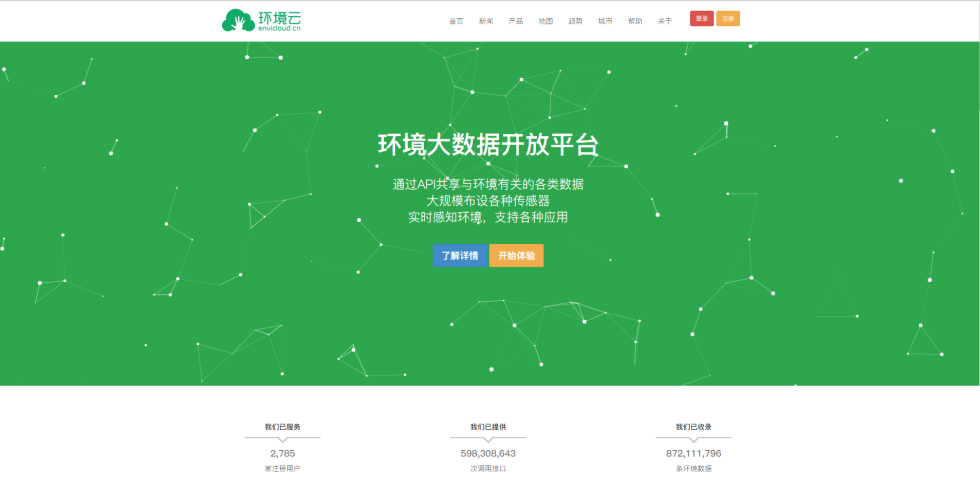 万物云
智能硬件大数据免费托管平台
环境云
环境大数据开放共享平台
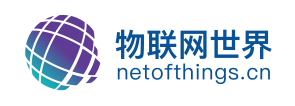 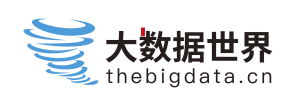 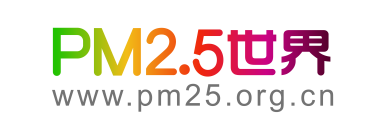 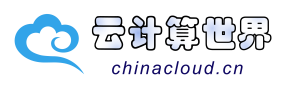 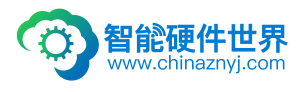 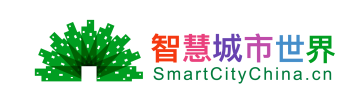 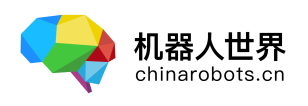 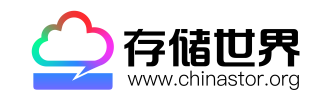 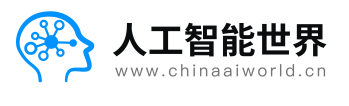 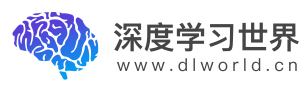 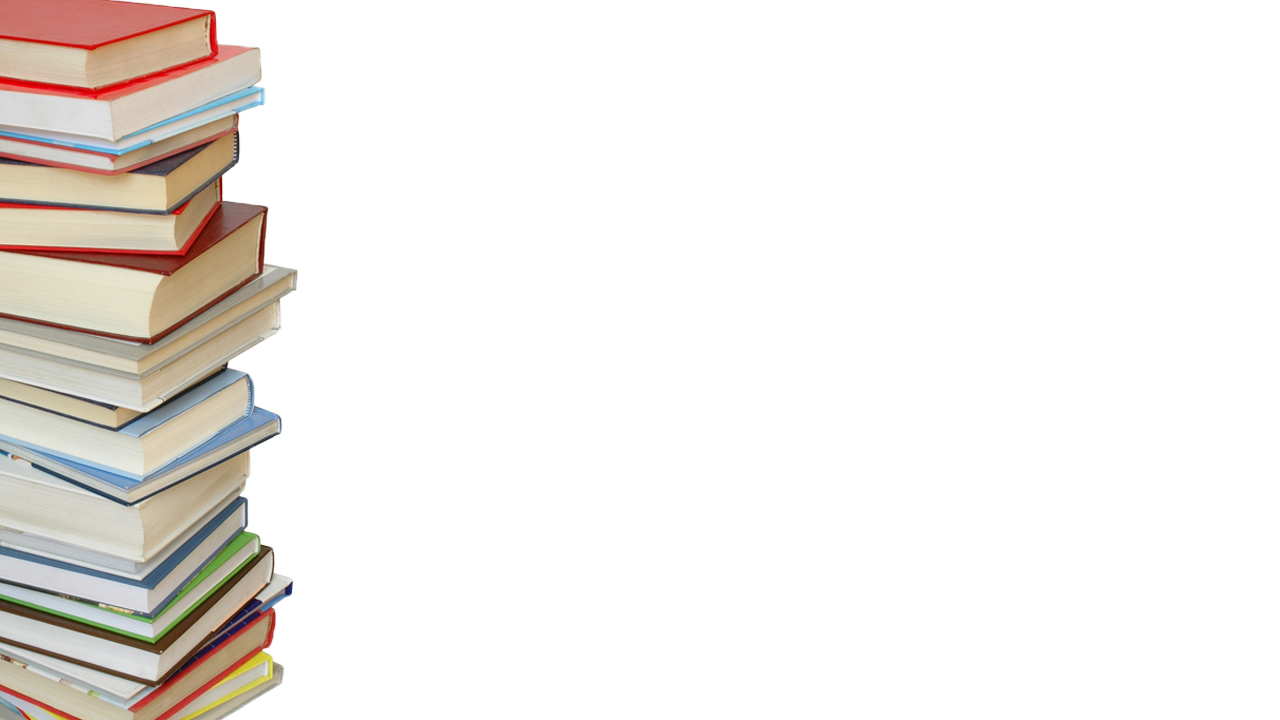 感谢聆听